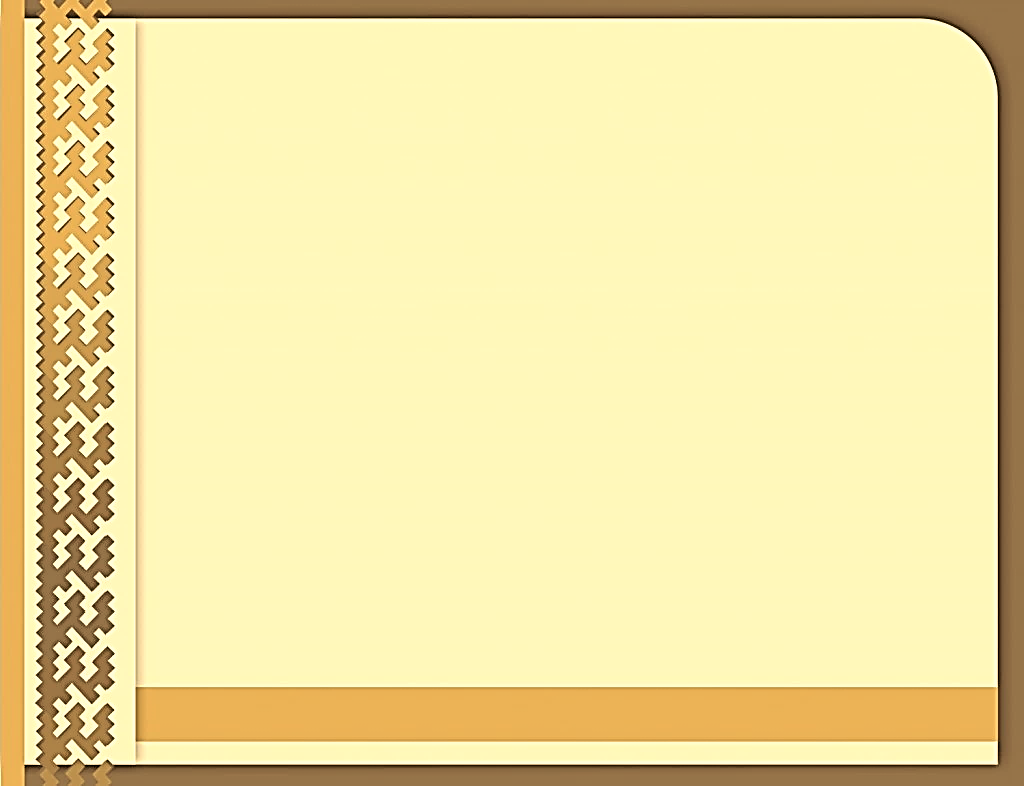 Әлеуметтік диагностика  салыстырмалы көрсеткіш